หน่วยการเรียนรู้ที่ ๔
(โดย คุณครูจิระภา ตราโชว์)
“ลักษณะคำประพันธ์ของสุภาษิตพระร่วง”
“จากคำประพันธ์ดังกล่าวคิดว่าสุภาษิต
พระร่วงแต่งด้วยคำประพันธ์ชนิดใด”
ลักษณะคำประพันธ์
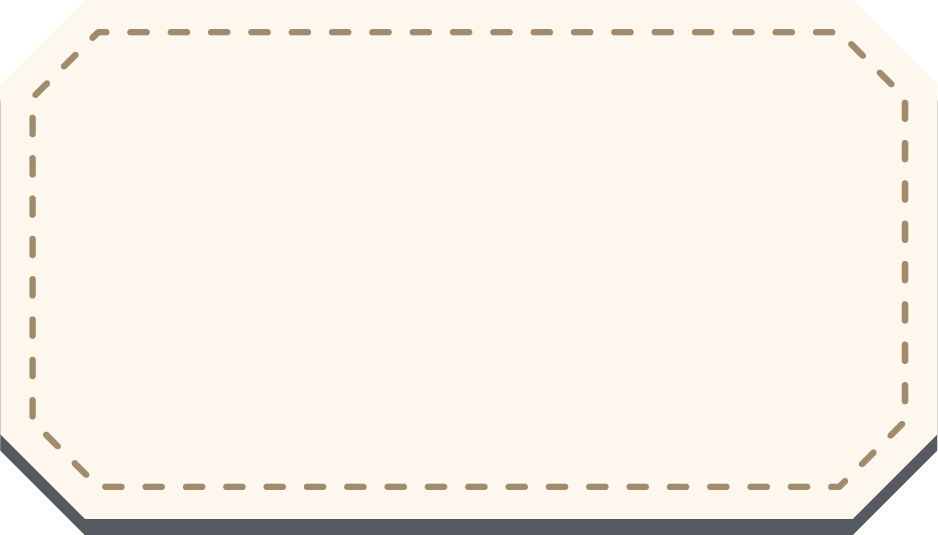 “ป่างสมเด็จพระร่วงเจ้า	เผ้าแผ่นภพสุโขทัย	มลักเห็นในอนาคต
จึงผายพจนประภาษ		เป็นอนุสาสนกถา	สอนคณานรชน...”
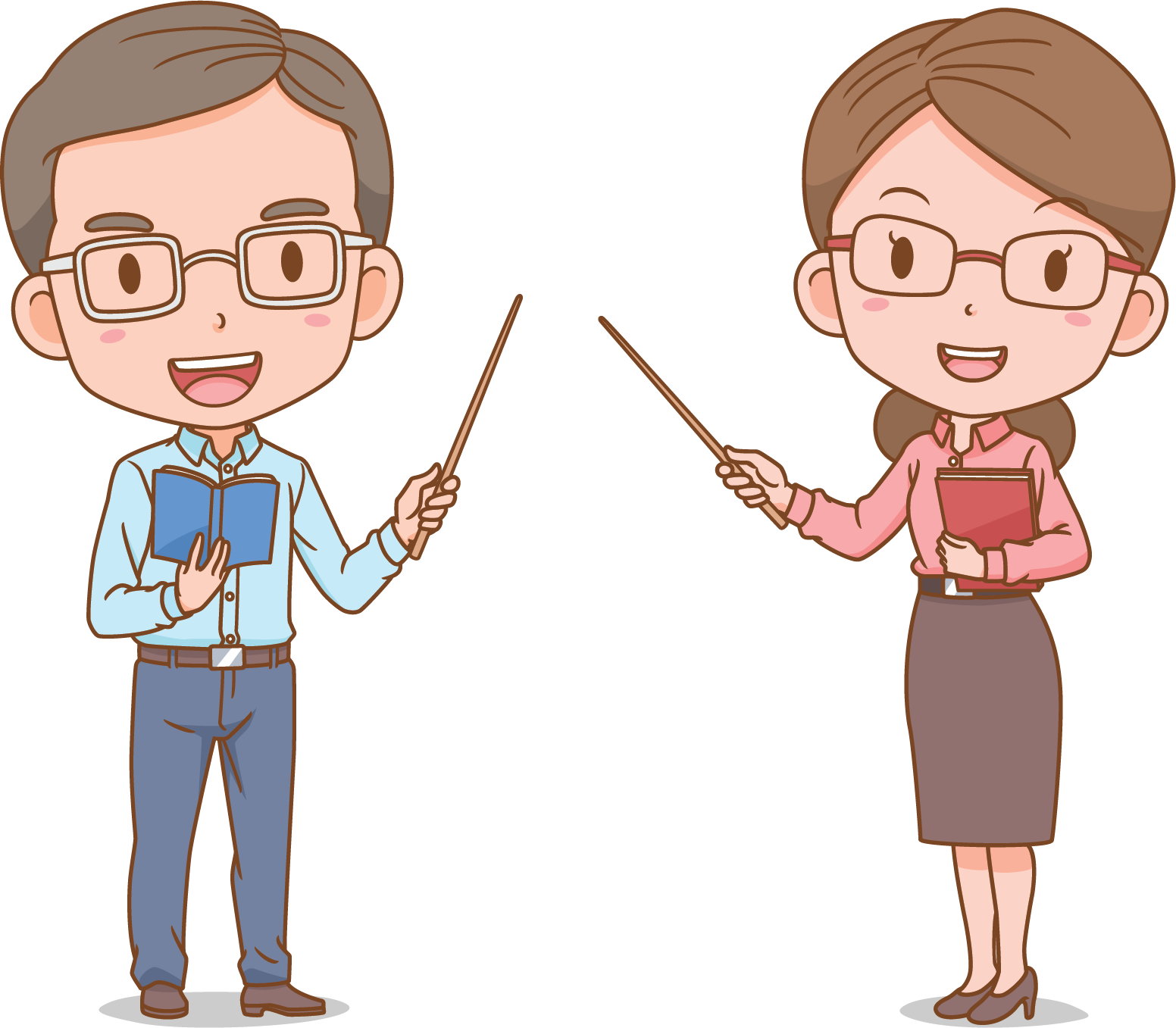 ลักษณะคำประพันธ์
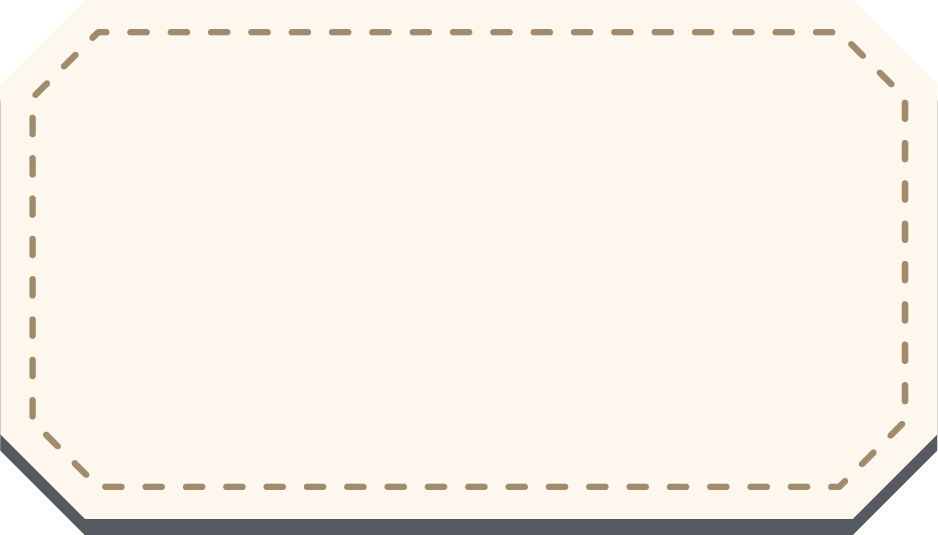 สุภาษิตพระร่วง แต่งด้วยคำประพันธ์ประเภทร่ายสุภาพ ซึ่งร่ายสุภาพ ๑ บท มีตั้งแต่ ๕ วรรคขึ้นไป วรรคละ ๕ คำ และจบด้วยโคลงสองสุภาพ โดยคำสุดท้ายของแต่ละวรรค จะส่งสัมผัสสระไปที่คำที่ ๑ หรือ ๒ หรือ ๓ ของวรรคต่อไป และสิ้นสุดด้วยการส่งสัมผัสสระจากคำสุดท้ายของวรรคสุดท้ายของร่าย ไปยังคำที่ ๑ หรือ ๒ หรือ ๓ ในวรรคแรกของโคลงสองสุภาพ ดังนี้
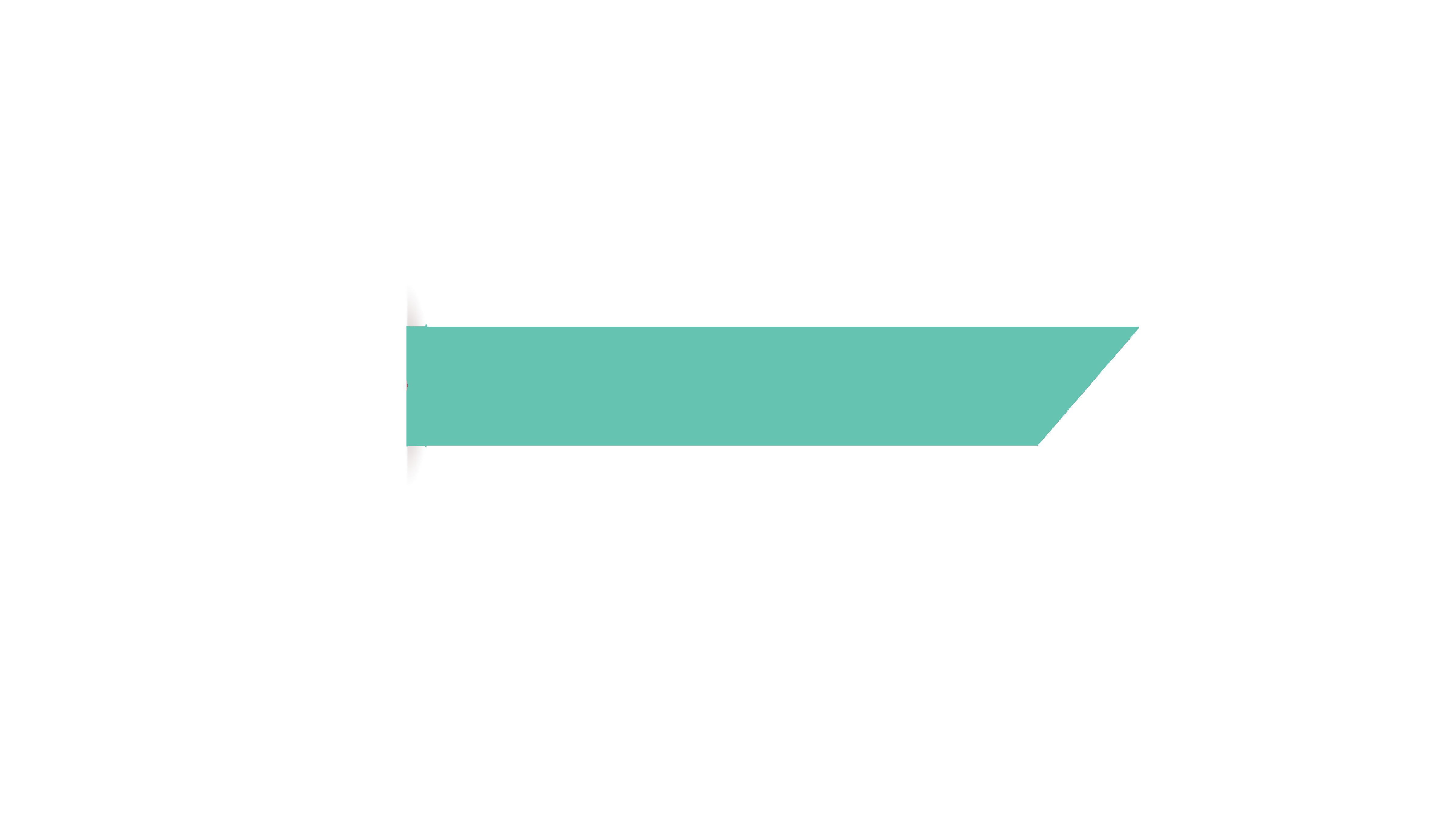 แผนผังฉันทลักษณ์ร่ายสุภาพ
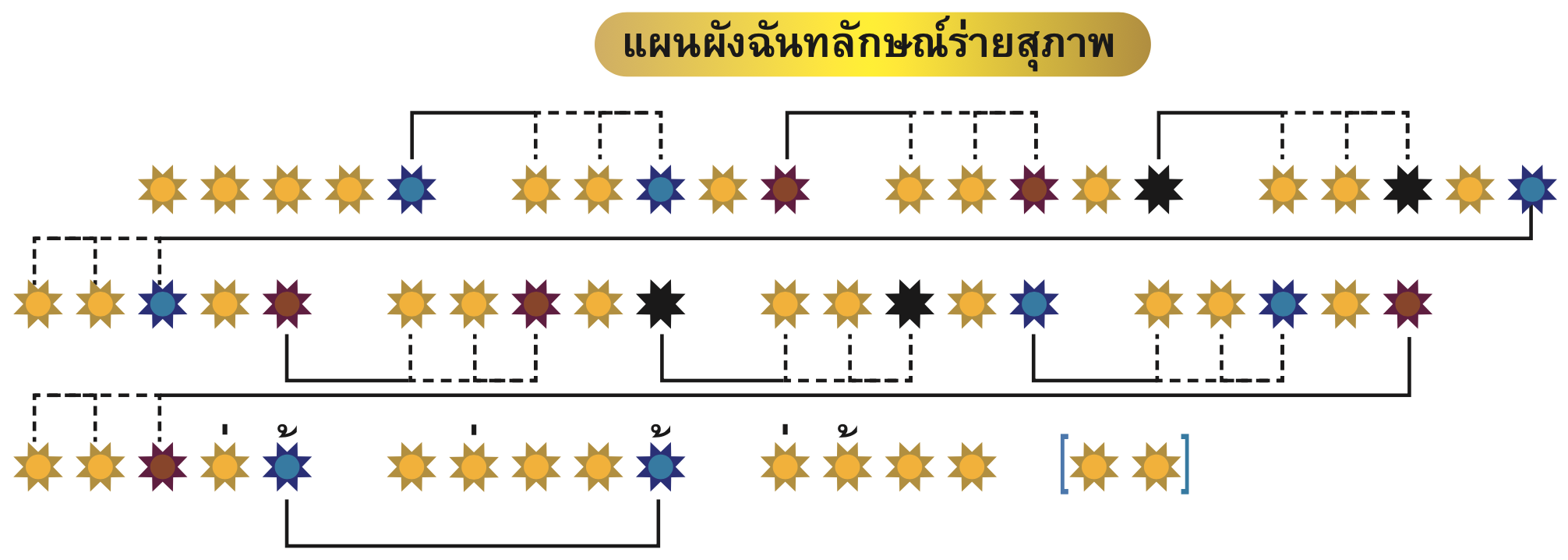 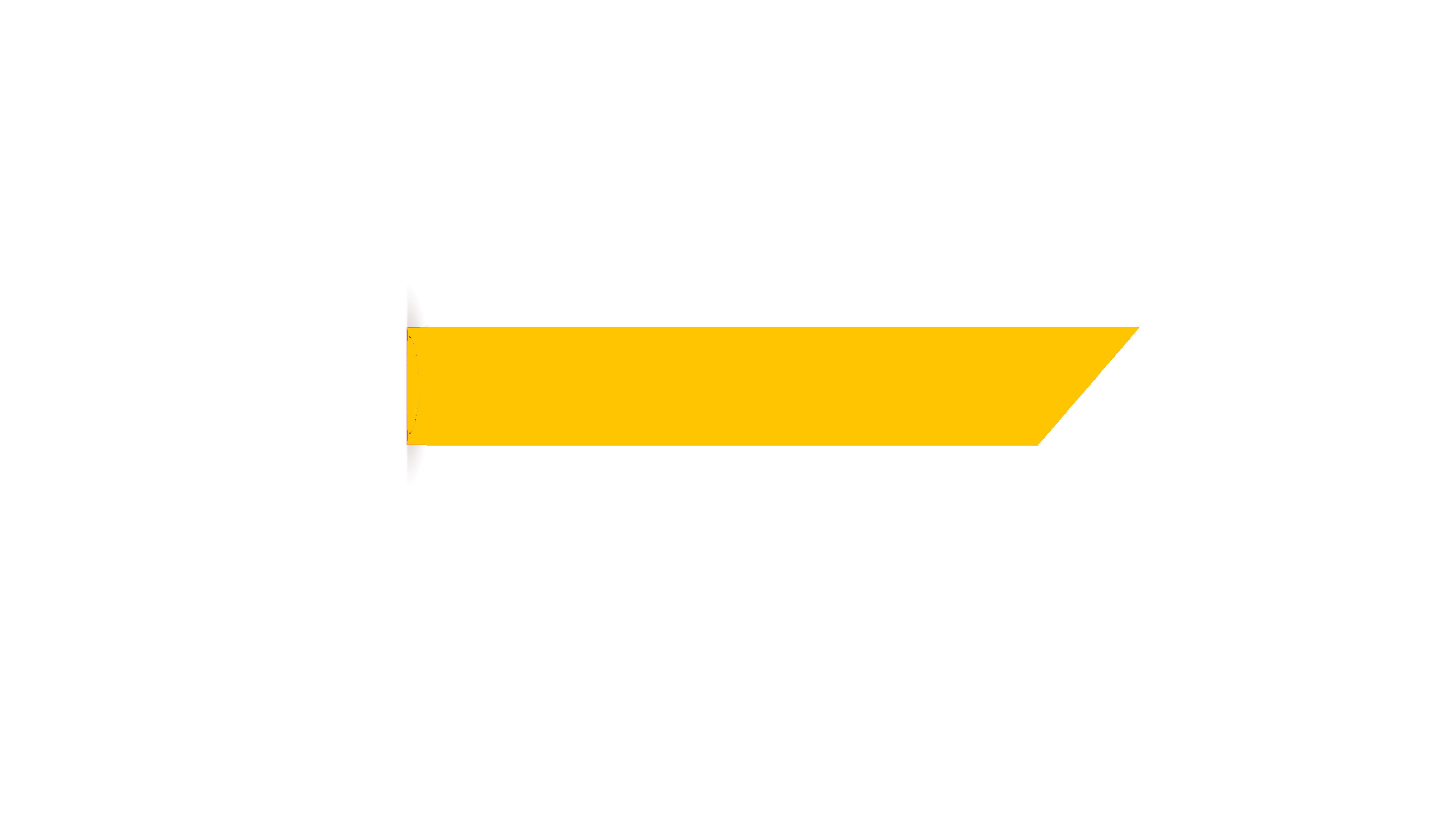 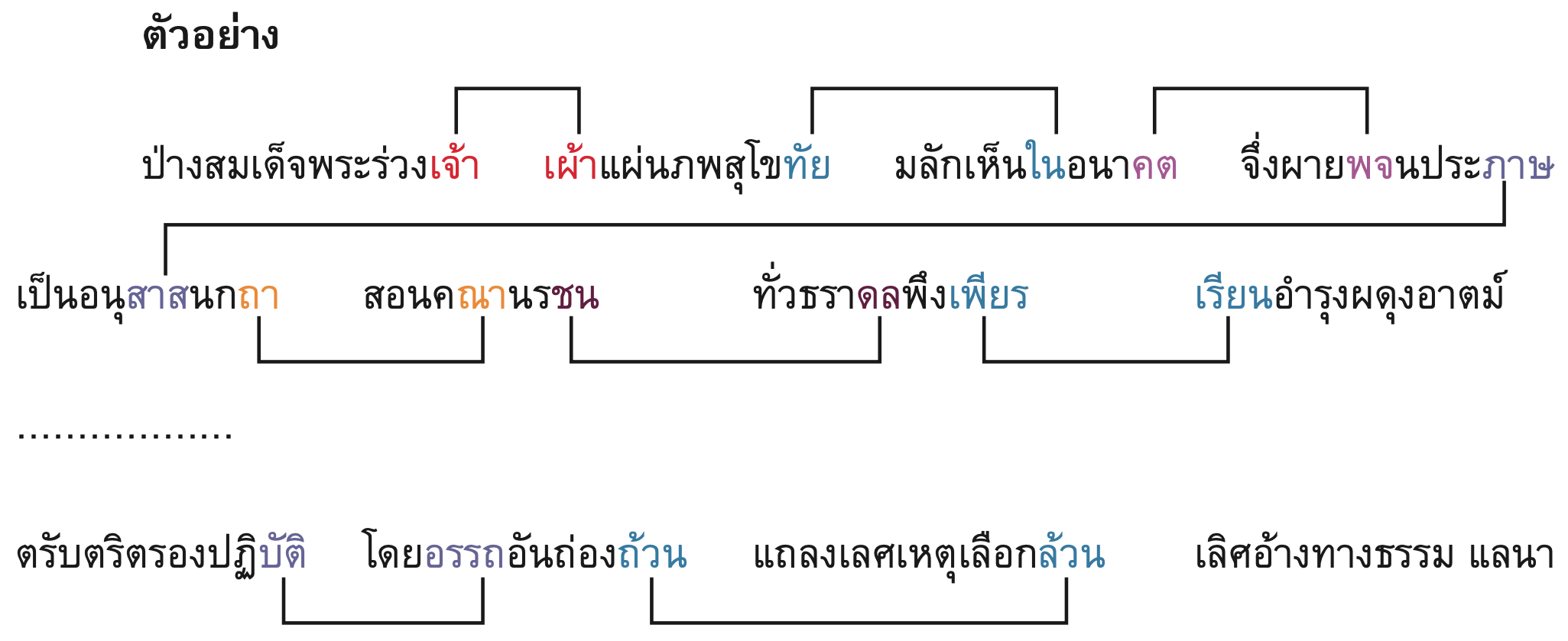 ตัวอย่าง